Animal First Aid
What is First aid?
“ FIRST AID IS THE IMMEDIATE  TREATMENT OF 
INJURED ANIMALS  OR  THOSE  SUFFERING 
FROM  SUDDEN  ILLNESS “
Why is first aid important?
The aims of first aid are:
Preventing measure during first aid
Before administering first aid, assess the situation for danger to yourself or others. 

Injured animals are usually in pain and may bite. Make sure that the animal is correctly restrained before handling or lifting.

NEVER put yourself or others at risk.
Classification of Emergency
An emergency can be classified as one of three types:
First Aid given to Dog
Minor Emergency
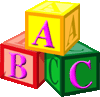 ABC of First Aid
AIRWAY
Check that the airway is clear
Pull the tongue forward 
Remove any collar or hardness

BREATHING
Look and listen 
If the animal is not breathing, proceed with artificial respiration
 
CIRCULATION
Check the heartbeat/pulse 
Apply regular, intermittent gentle pressure to the chest if you are sure there is no heartbeat
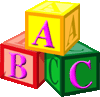 ABC of First Aid
As soon as the airway, breathing and circulation have been assessed and any necessary action taken:

Control any severe haemorrhage. Pressure can be applied using a bandage, a towel, or even your hand

Check the animal’s level of consciousness

Treat for shock by keeping the animal warm. This is best done by covering the animal in a blanket to conserve body heat.
First Aid Kit
Absorbent cotton 
Adhesive tape 
Antiseptic scrub 
Disposable latex gloves 
Disposable razor 
Duct tape 
Dusting powder 
Epsom salt
First Aid Kit
Dog muzzle (or length of non-stretch bandage)
Swabs
Nail clippers to cut overlong or broken nails
Antiseptic wash e.g. Hibiscrub
Round-ended scissors
Salt – to clean wounds mix 1 teaspoon of salt to 1 pint of water
Cotton wool
Thermometer & lubricant
Sticky tape
First Aid Kit
Address and telephone number of veterinary practice
Leaflet containing basic first aid advice – to use as a reference
Dog lead
Buster collar

For larger animals it is also useful to have : 

Access to a rug or blanket that can be used as a stretcher
How to identify snake bites
When a sheep is bitten by a poisonous snake the animal will experince diffculty swallowing the tongue will protrude limply from the mouth and the animal will dribble saliva 
Goat show less sensitivity to snake venom .how ever goat can die from puff adder bites 
A healthy chow less likely to succumb to the effect of venom then and older individual in poor health .where it was bitten is also important .
As the animal are exremely sensitive to venom  it whould appear that death occur only with multiple bite 
Other fector that play important role include the amount venom injected the size of the snake and the animal age and health of the animal
First aid
Before calling the vet, try and determine if the animal has acutually been bitten by a venomous snake .although it may be difficult to locate the bite due to the hair on the animal,s body bleeding or swelling are good sign to look out for 
A bite from a venomous snake will leave two quit distinctive puncture wounds which will bleed profusely in the case of a puff adder bite 
 a bite from non venomous snake will probably leave no teeth marks result in multiple puncher wounds and copious bleeding
If the animal has been bitten in the nostrils or muzzle, these areas will swell, making it difficult for the animal to breathe. Pass a piece of clean tubing up the nostrils to maintain an open airway. Where the animal shows signs of paralysis, breathing down the tube will help keep it alive until the vet arrives.
Keep the animal calm, as an increased heart rate will spread venom through the body much more rapidly. Let the vet come to the animal rather than trying to walk it to a more accessible spot, as this will only increase its heart rate.
Never cut the wound and try to suck out the venom. If you have a cut in your mouth, you’ll be poisoned as well
.In the case of a cobra bite (excluding the Mozambique spitting cobra), apply a pressure bandage over the bite and wrap it up to the top of the limb. This is not a tourniquet as its aim isn’t to stop blood flow, but to slow down the venom’s absorption into the lymph system. (If applied to a viper bite, where swelling develops, this will do more harm than good.)
Do not apply a hot or cold compress, as this could damage the tiss
Drowing
Suffocation by drowning is caused by lungs filling with water or other fluid. Some pets can seemingly recover from a near drowning incident, only to succumb to a collection of fluid in the lungs (known as pulmonary edema) hours later. This phenomenon is known as ‘dry drowning’ and can be fatal
Procedure
Remove him from the water. 
Place him on his side with his head and neck extended. It's preferable to have the head slightly lower than the body to promote drainage of water from the lungs and to avoid inhalation of stomach contents (aspiration).
 To expel water from the lungs and stomach, pull the tongue forward and gently push on the chest wall and stomach. Take care to avoid being bitten.
 Cover the pet with a blanket to avoid further heat loss.
Heatstroke
High body tempure 
Distress 
Excessive panting 
Excess saliva 
Bluish purple or bright red gums due to inadequate oxygen supply to the tissue
Procedure of first aid
Cool your pet on your way to the vet., Get them in the car to the vet and run the air conditioning to keep them cool. You can also use a spray bottle to lightly cool them with water. Do not submerge your pet in ice water as this can be more dangerous.
Get them drinking. If your dog is able to drink, give him or her a large bowl of water.
Seek veterinary attention. Heatstroke is a serious condition that requires immediate attention and intensive care is generally required to save your pet’s life. Intravenous fluids cool the body, maintain blood pressure, support the kidney system and generally help speed recovery. Any initial home treatment greatly increases the chance of surviving but it is only in mild cases that the initial home treatment is sufficient.